Bell Ringer #85/6/19
Which economic principle explains why the additional satisfaction a consumer receives decreases as more units are consumed? 
diminishing marginal utility
sliding marginal price
rapidly decreasing utility

Which would be a likely cause of an increase in the demand of pizza? 
a health report showing eating pizza increase the likelihood of obesity
a decrease in the price of substitute good such as take out 
a decrease in the price of a complementary good such as cinnamon sticks

The price of some goods affect the demand for others because they can be used in place of one another. What is the economic term for such goods? 
Utilities
Substitutes
complements
Bell Ringer #95/7/19
Draw a basic Demand Curve (be sure to label P & Q).

Draw a basic Supply Curve (be sure to label P & Q).

According to the law of supply, businesses are willing to offer which of the following? 
more for sale at higher prices and less for sale at lower prices
the same amount for sale regardless of what price is
the very most they can possibly produce at all times
Supply
EQ: How does price affect supply?
Supply and the Supply Curve
Supply – various quantities of a good or service that producers are willing to sell at all possible market prices

Law of Supply – As the price of a good goes up, the quantity supplied rises (P↑ Q↑) and as the price of a good goes down, the quantity supplied goes down as well (P↓ Q↓)
Supply v. Demand
Opposites
Demand: 
Buyers demand different quantities of a good depending on the price sellers ask
Supply:
Suppliers offer different quantities depending on the price buyers are willing to pay
Supply Schedule
Supply Schedule – chart that shows how much a producer is willing to supply at a given price (p. 582)
Price
Quantity
Supply Curve
Supply Curve – graph that shows the amount of a product that would be supplied at all possible prices in the market (p. 582)
Slopes upward
Suppliers generally want to offer more goods at a higher price
 Market Supply – combining all supply schedules in a market
Changes in Supply
If supply goes down, the curve moves to the left  
If supply goes up, the curve moves to the right

Costs of Resources – If the prices of resources used to make a product change, production costs can change…producers can make more/less thus increasing or decreasing supply

Technology – New technology can speed up production, thus increasing supply

Government Policies – An increase in government regulations generally restricts (limits) supply…an increase in minimum wage means an increase in production costs which will decrease supply

Taxes – higher taxes mean higher costs and higher costs means less supply and vice versa

Subsidies – (government payment) lower the costs of production, increasing the supply

Expectations – if producers believe that demand won’t be very high, decrease supply

Number of Suppliers – the more suppliers in the market, the more supply of products
Supply Elasticity
Elastic – quantity supplied changes a great deal when prices go up (Oil)
Depends on how quickly a company can change the amount of product it makes 




Inelastic – quantity supplied does not change a great deal when prices change (Candy, kites, holiday stuff)
Typically products that can be made without huge amounts of capital and skilled labor
Demand and Supply at Work
The forces of supply and demand work together in markets to establish prices 
Surplus – Quantity supplied is greater than quantity demanded (Excess supply) – can help drive prices down

Shortage – Quantity demanded is greater than quantity supplied (Excess demand) – can help drive prices up
Graphing Supply and Demand Together
Price Controls
Price ceiling – maximum price set by the government that can be charged for goods and services (rent)

Price floor – government minimum that can be charged for goods and services (minimum wage)
Market Forces
Equilibrium Price – price point where quantity supplied and quantity demanded meet

Once the market price reaches equilibrium it will stay there until demand or supply changes

If a change occurs there will be a temporary shortage or surplus
If there is a surplus, price will be driven down
If there is a shortage, price will be driven down

The price will move in this way until the market establishes a new equilibrium price
Shifts in Supply and Demand
Shifts in Supply – a change in supply will start the market into moving to a new equilibrium price and quantity sold
If a surplus occurs, producers will reduce prices to sell their products → creates a new market equilibrium

Shifts in Demand – a change in demand will start the market into moving to a new equilibrium price and quantity demanded
If there is a fall in demand, suppliers will likely cut prices and a new market equilibrium will be found
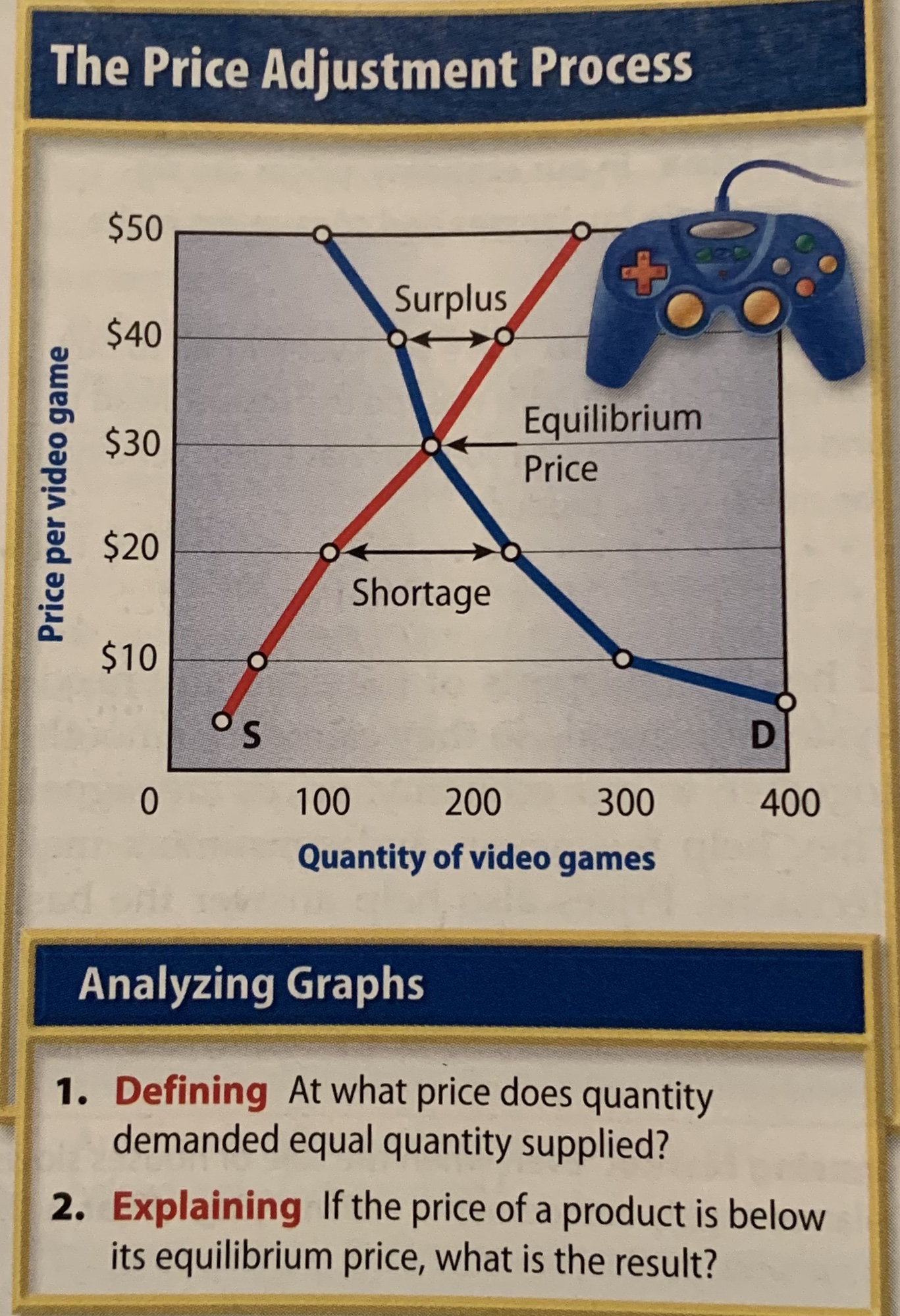